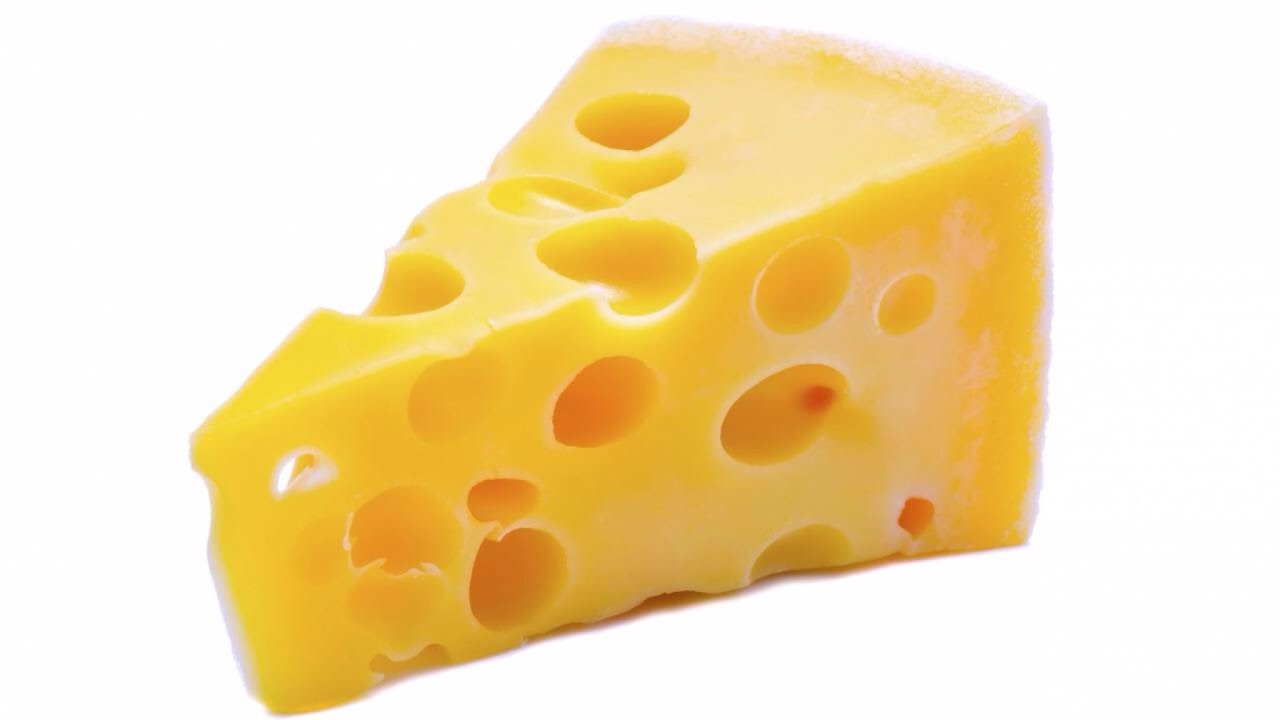 De muizenval
Gijs Huijbregts, Niels Tielemans, MTD1A4
Inhoudsopgave
Bestaande muizenvallen
Onze ontwerpen
Uiteindelijk ontwerp
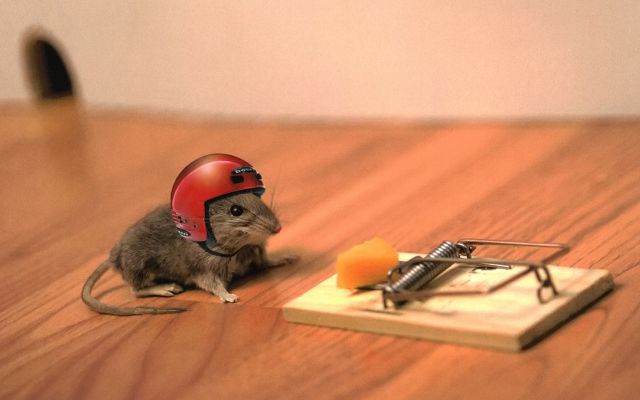 Bestaande muizenvallen
Verbeterpunten:
Meerdere muizen
Weten wanneer er een in zit
Muis laten leven
Makkelijker vrijlaten
Makkelijk schoonmaken
Kindvriendelijk
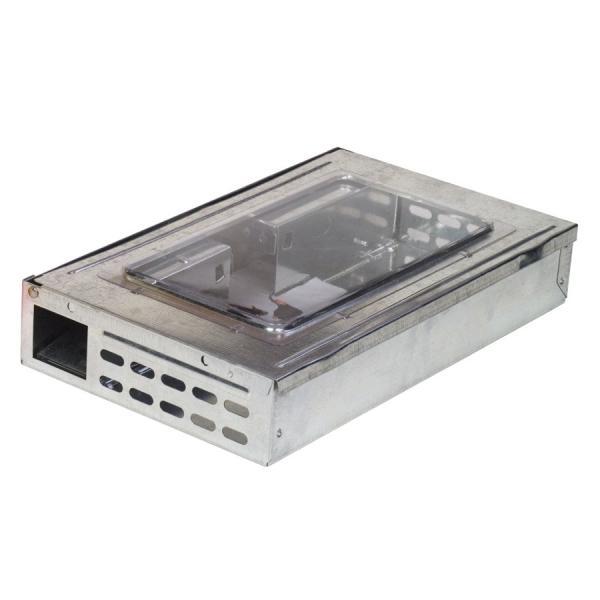 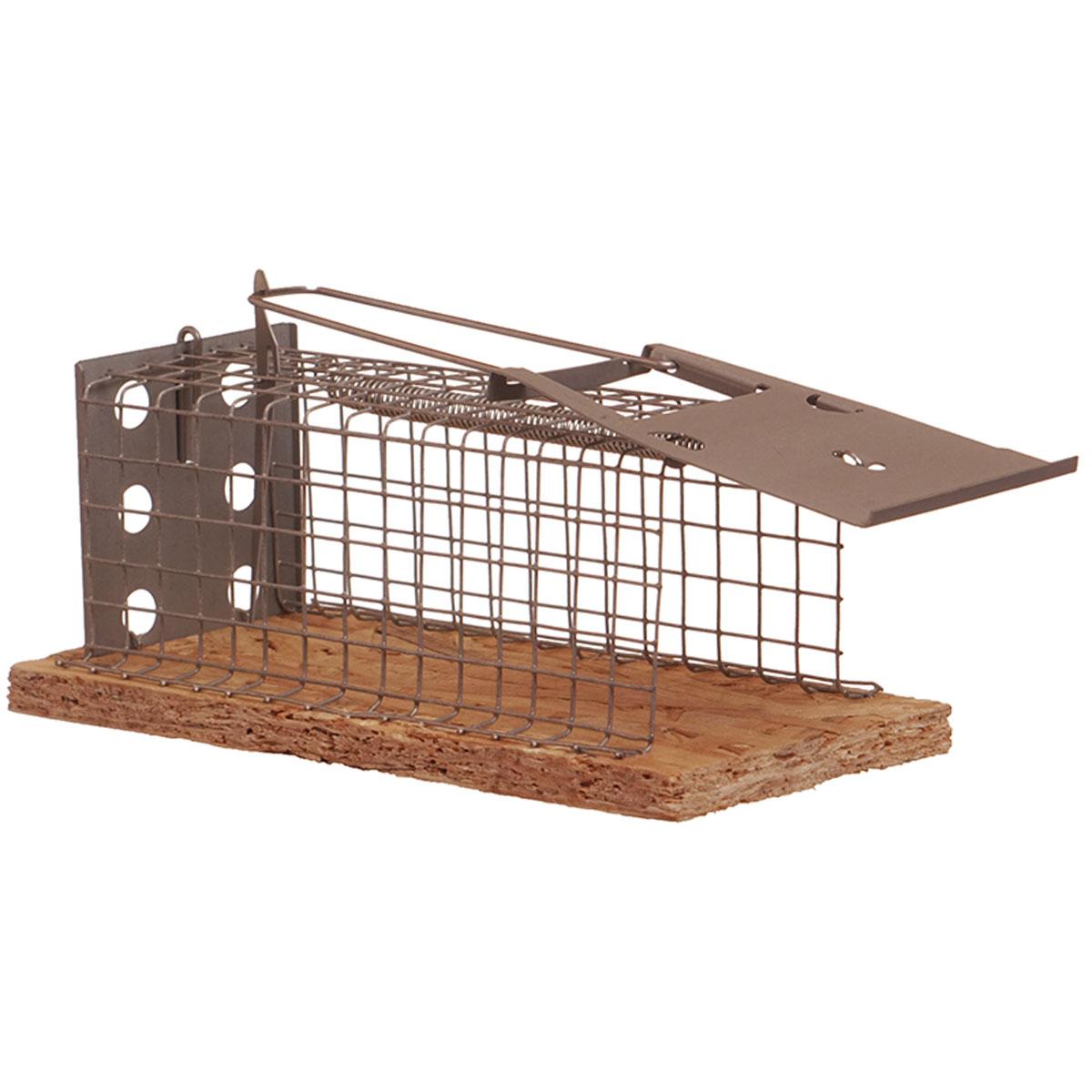 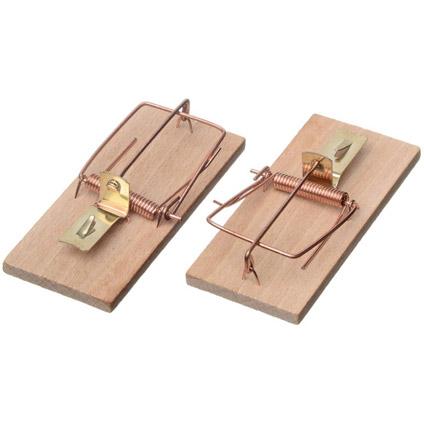 Onze ontwerpen
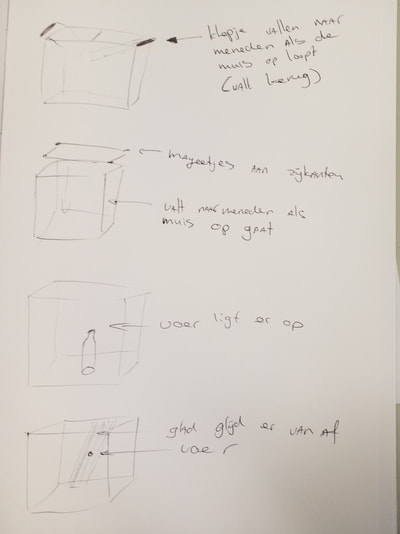 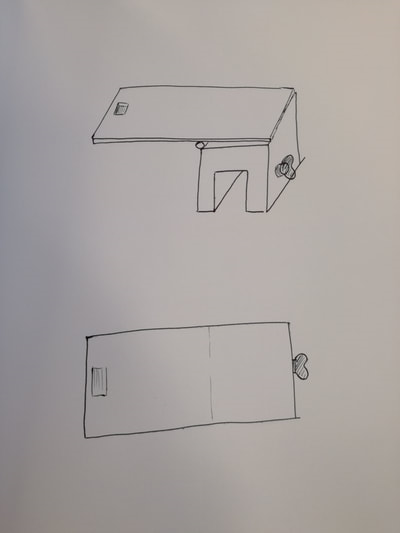 Uiteindelijk ontwerp
Simpel en goedkoop te maken
Kindvriendelijk
Schoon te maken
Makkelijk opbergbaar
Universeel
Muis is makkelijk vrij te laten
Meerdere muizen
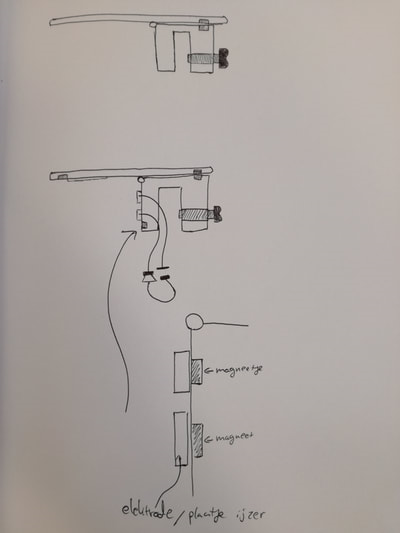 Problemen/oplossingen
Willen weten wanneer er een muis in zit